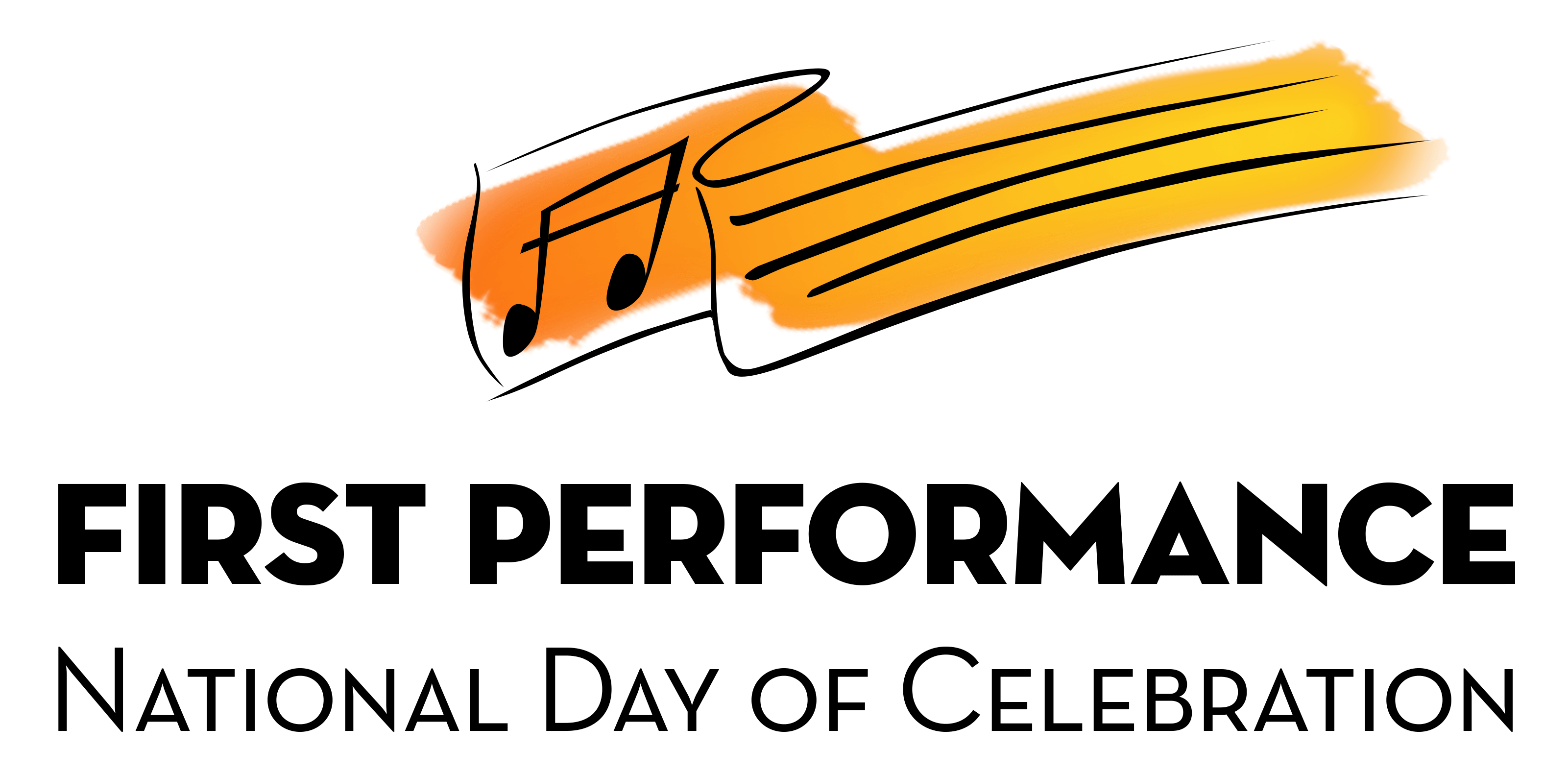 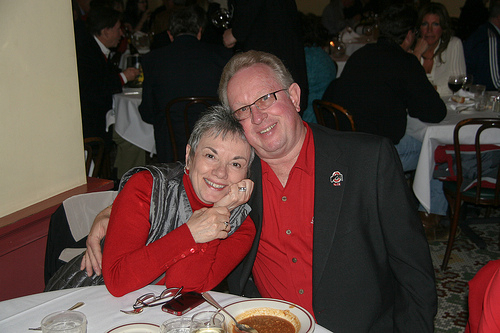 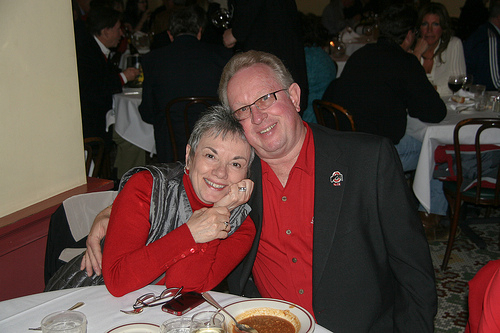 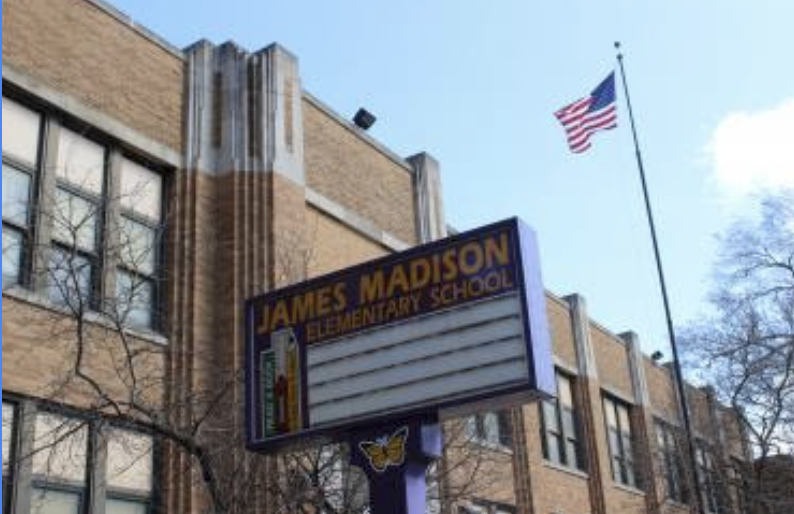 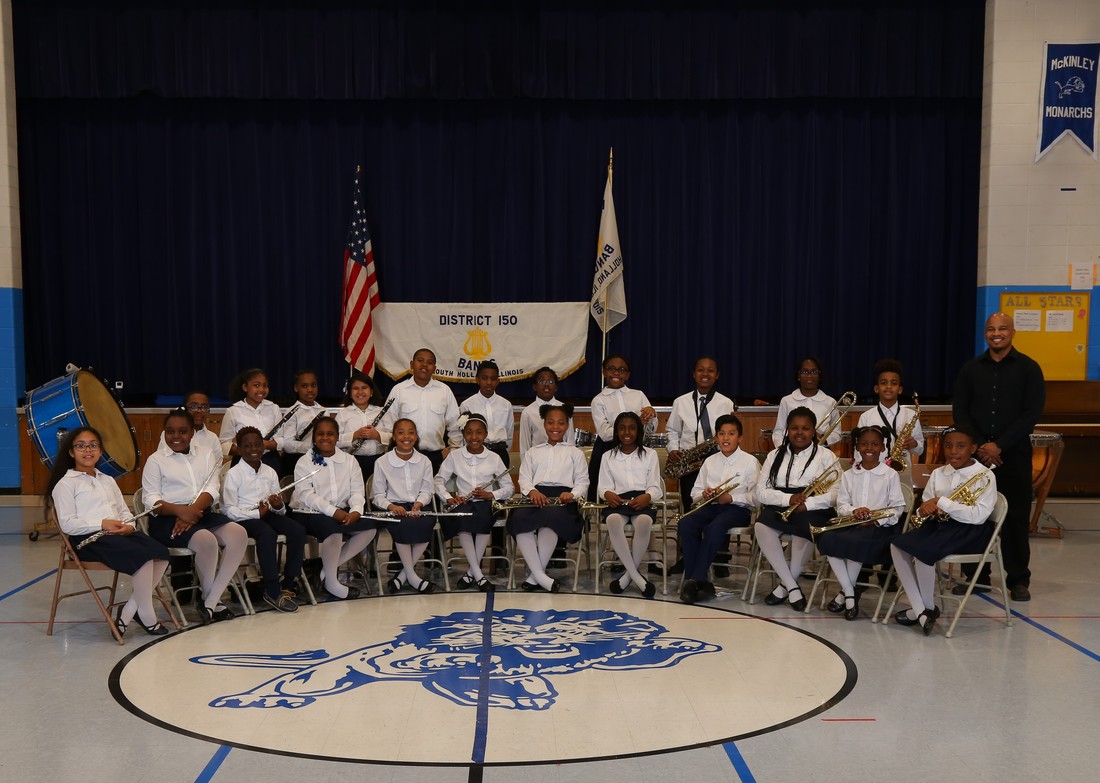 Madison Elementary School   			 McKinley Junior High School
                    Beginning Band                                                          Beginning Band
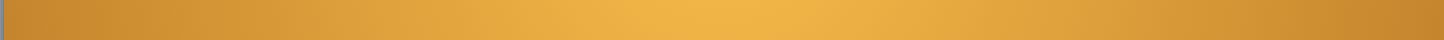 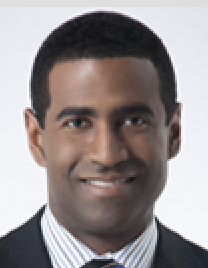 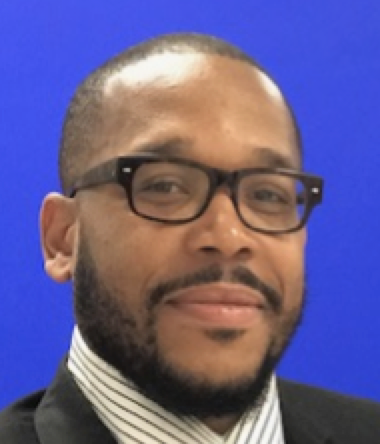 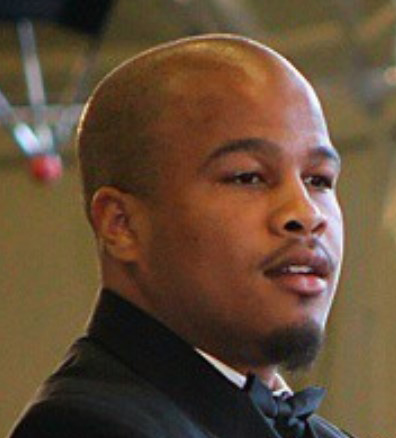 Mario Moody                         Derrick Young                         Nyle Taylor
	          Director                                       Host                                    Director
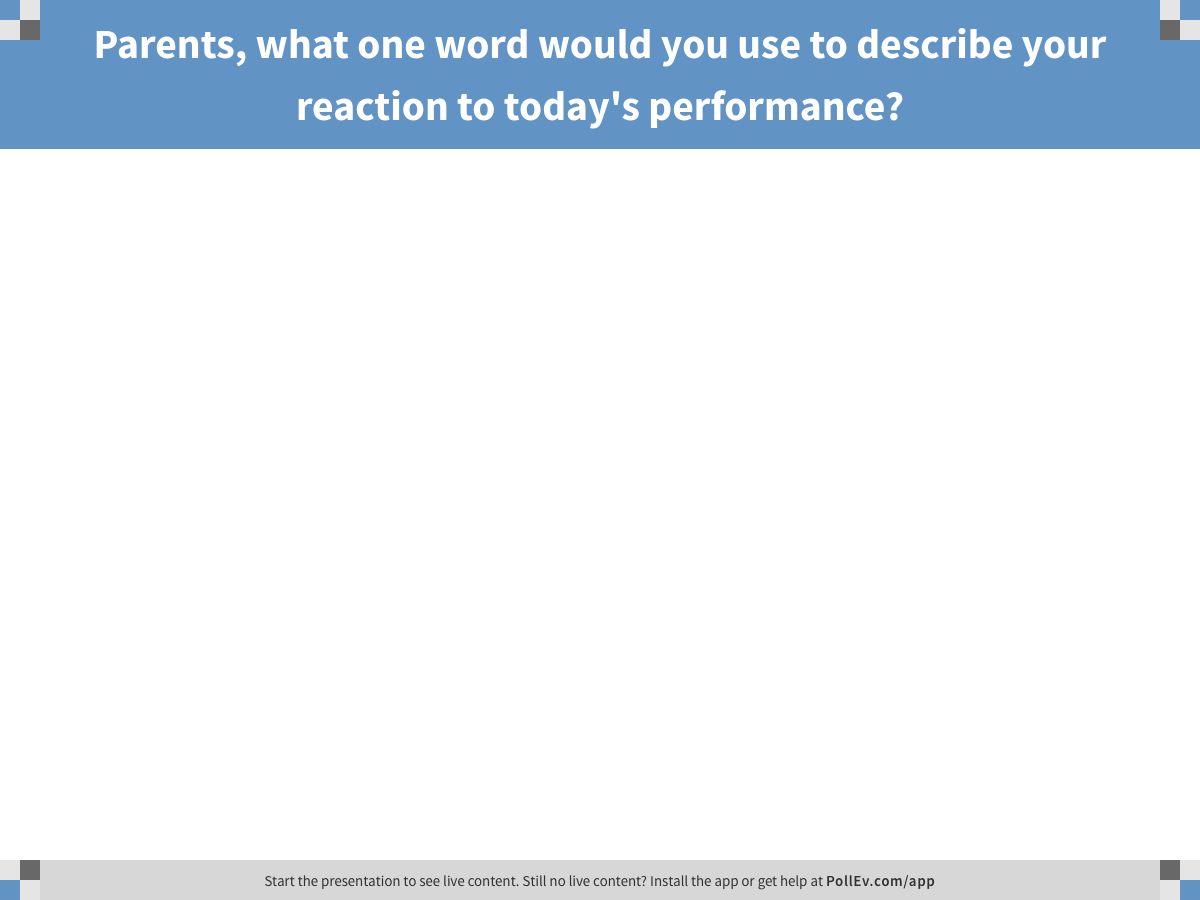 [Speaker Notes: Parents, what one word would you use to describe your reaction to today's performance?
https://www.polleverywhere.com/free_text_polls/6R1FuKsPv4YxtMe]
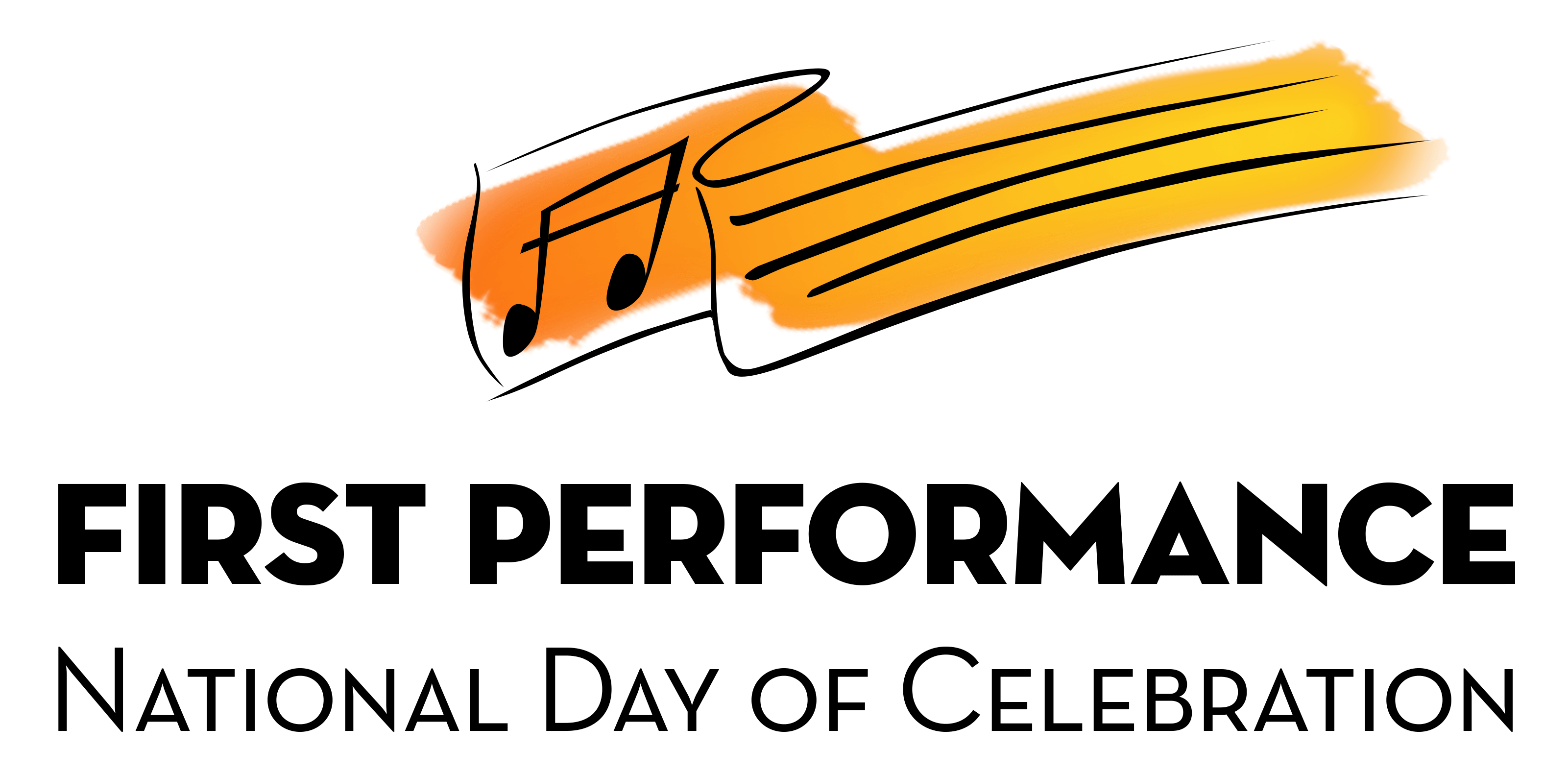 Who:		Beginning Instrumental Programs

What:  	Director Letter
		Parent Letter
		Principal Letter
		Script
		Fillable Certificate of “Advancement”
www.musicachievementcouncil.org
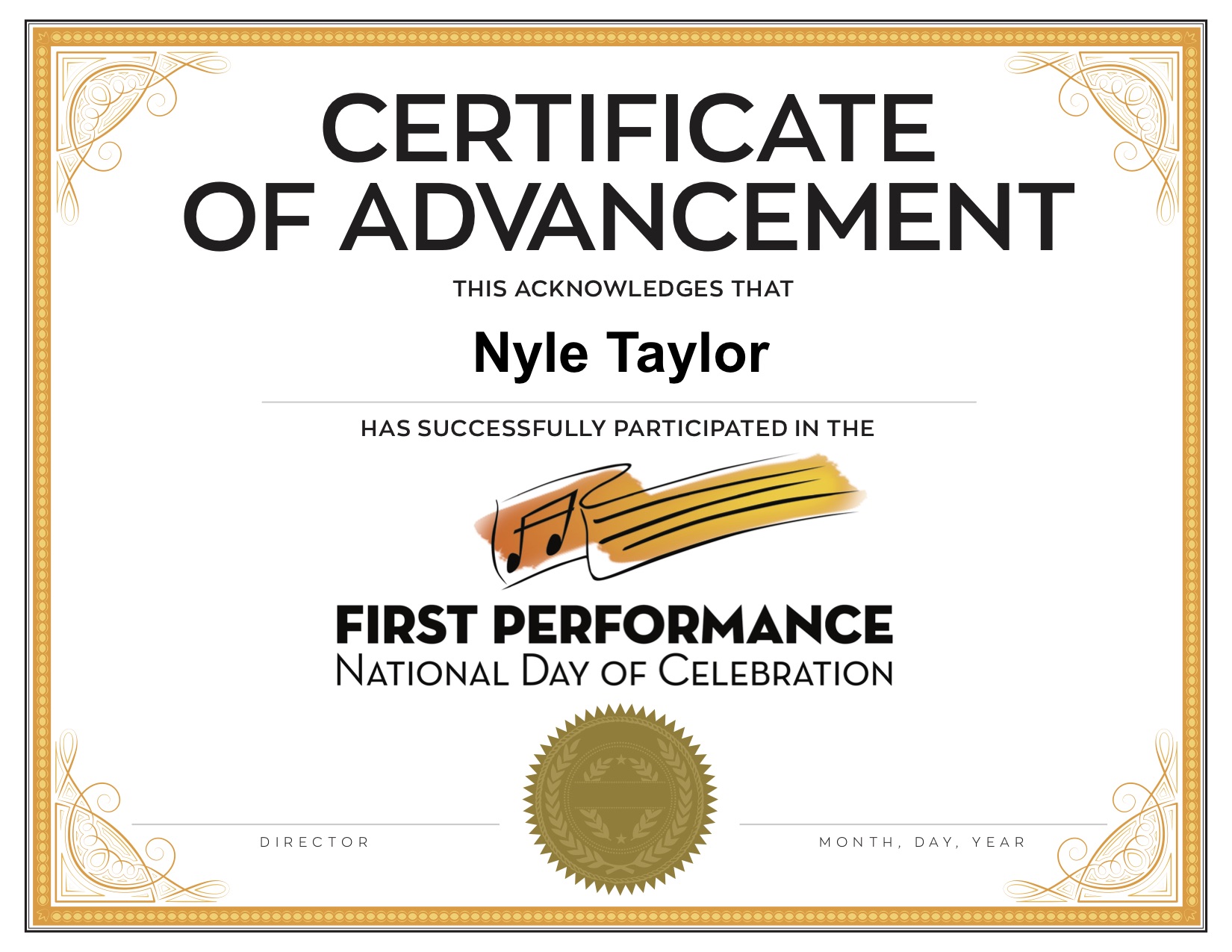 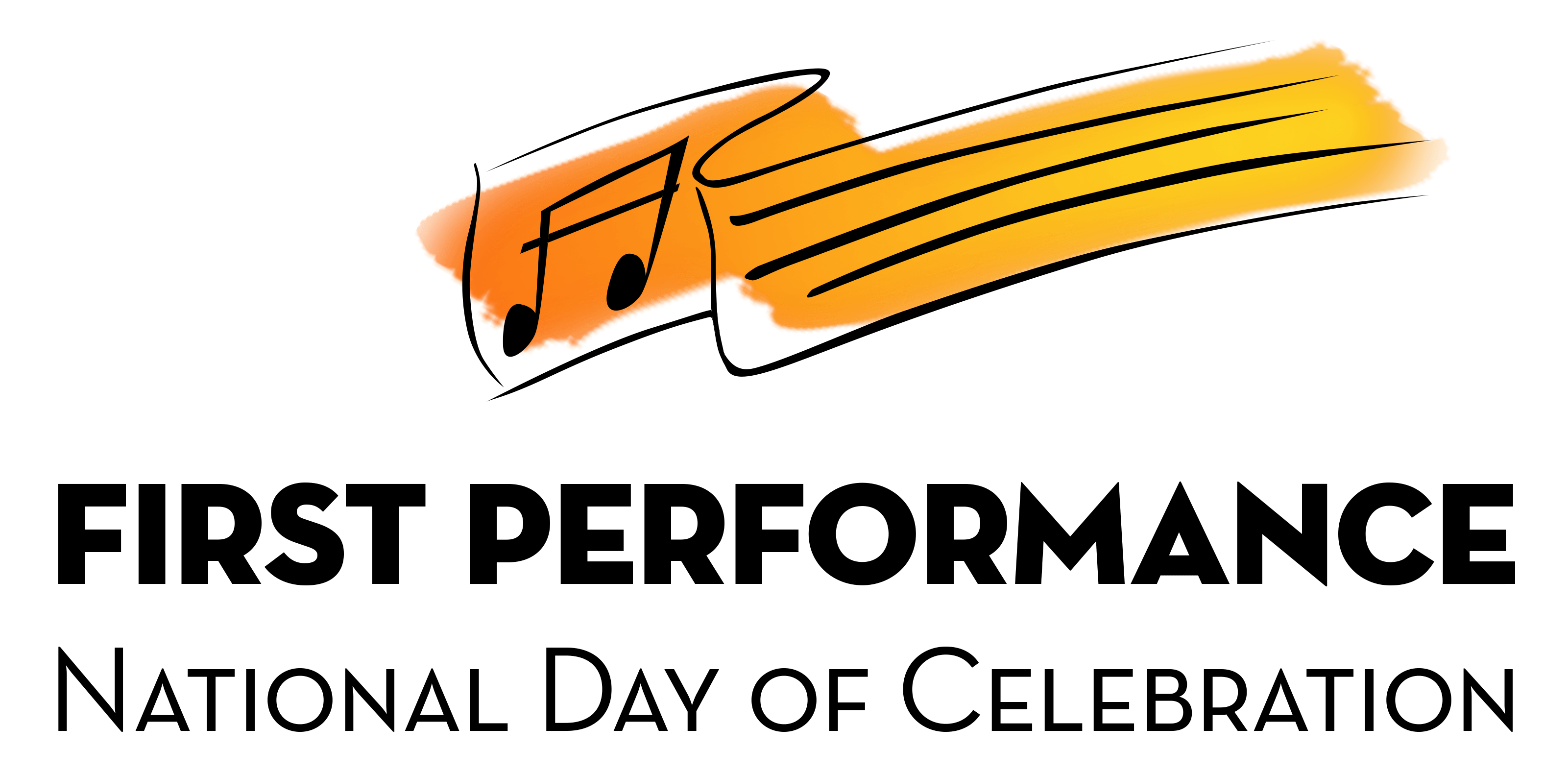 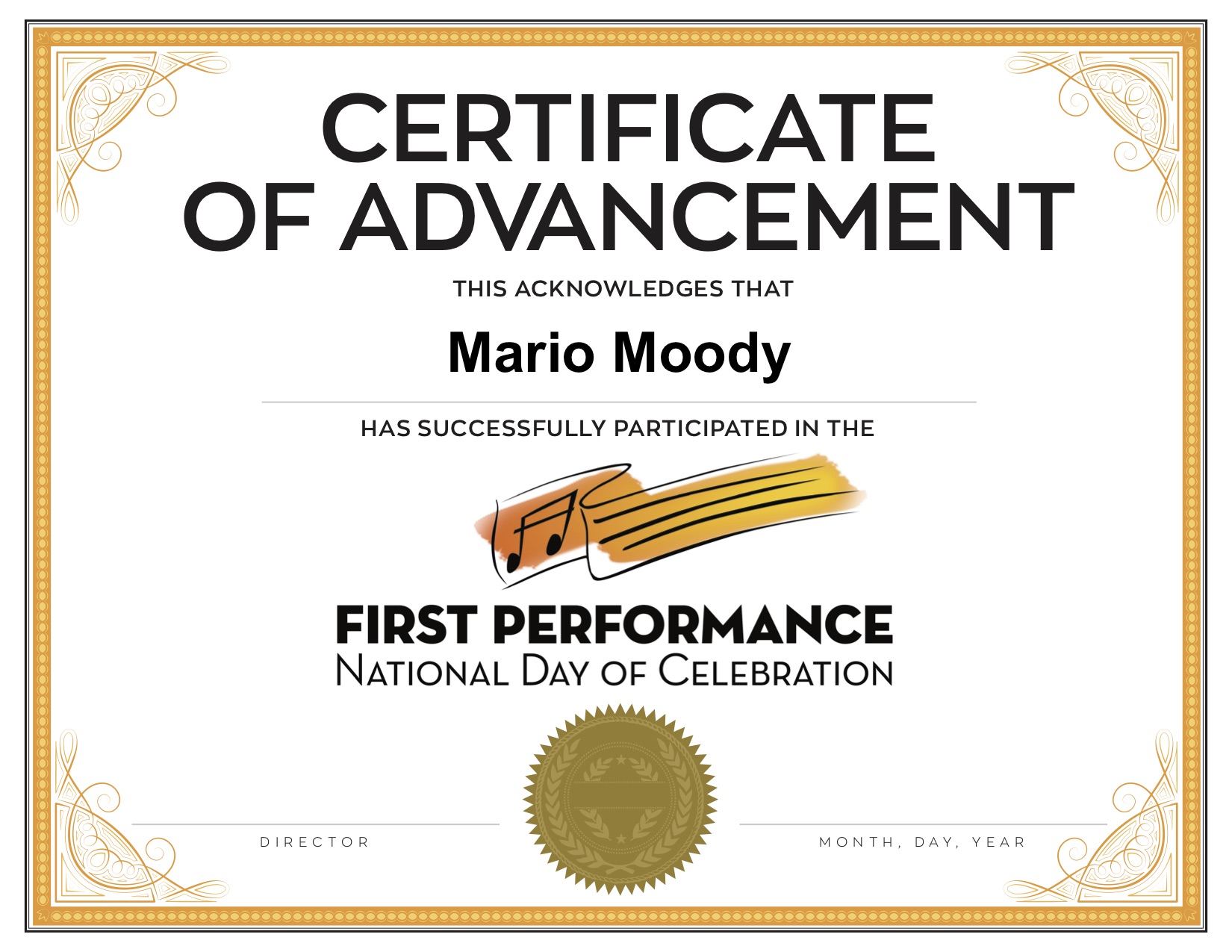 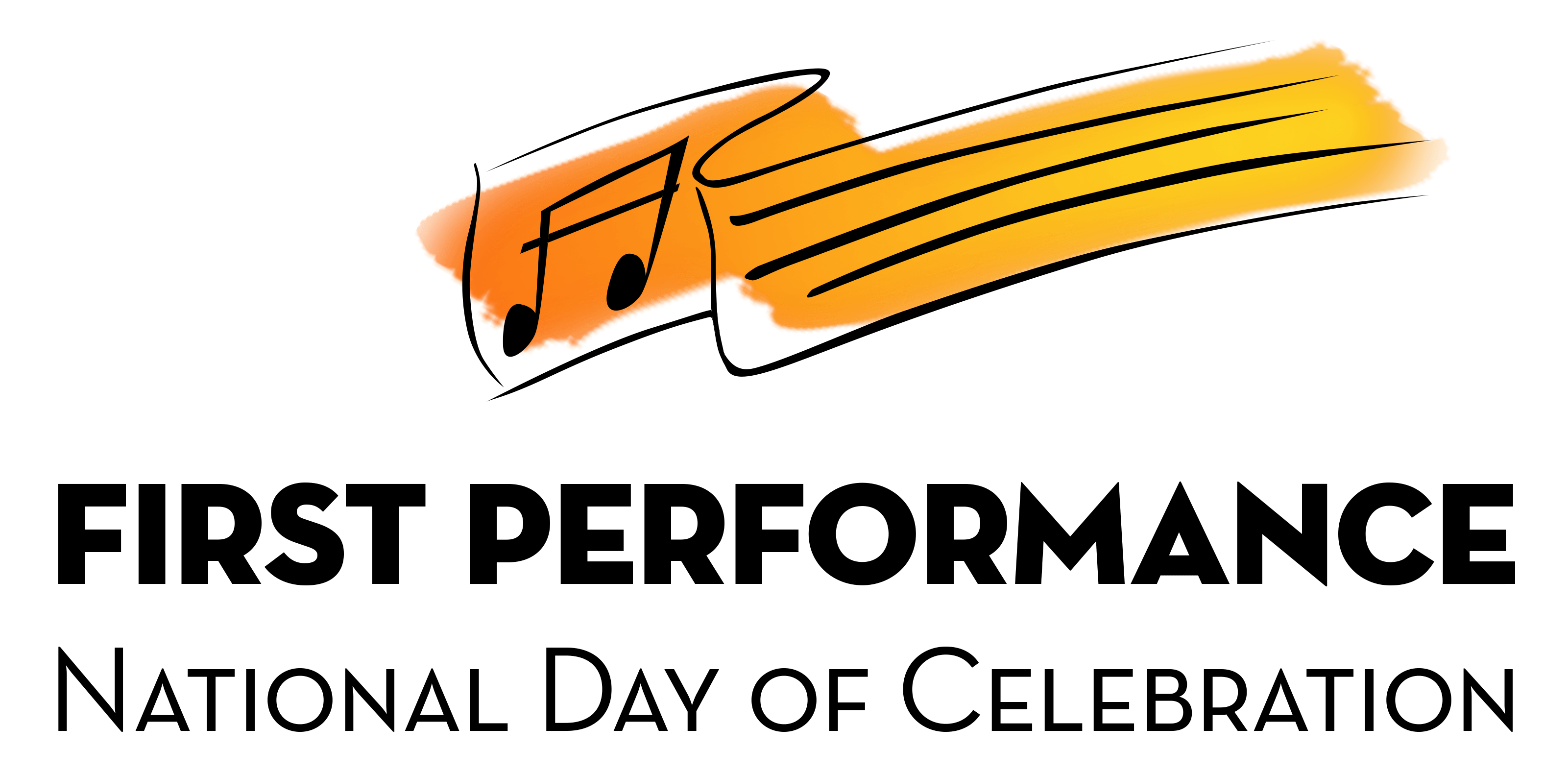 When:  	3rd Thursday of November Annually

Why:		To Increase Retention
	
How:		www.musicachievementcouncil.org
		http://bit.ly/firstgigMAC

Panel:	Questions, Ideas
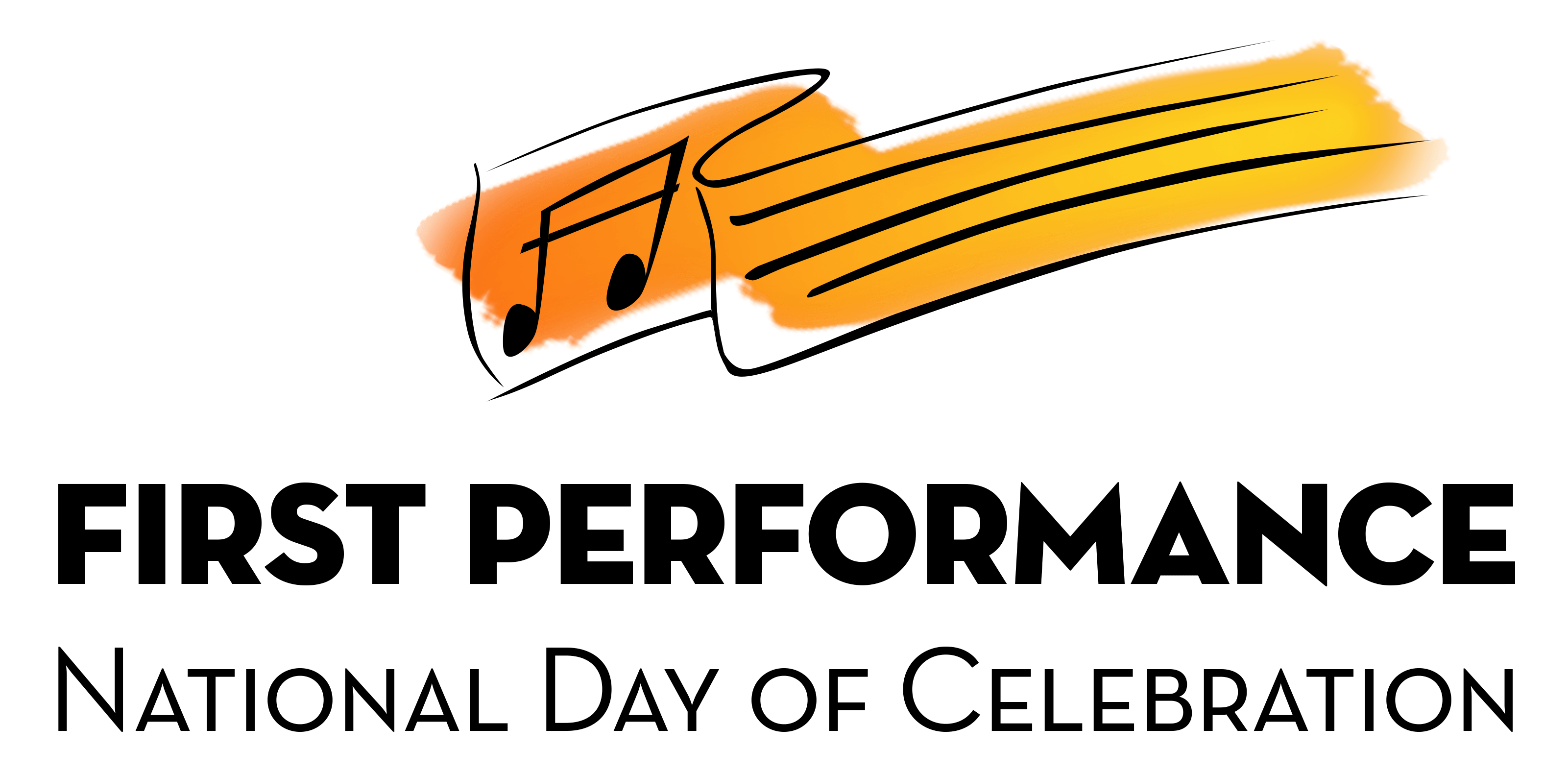 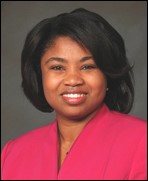 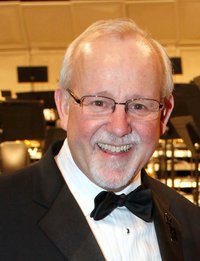 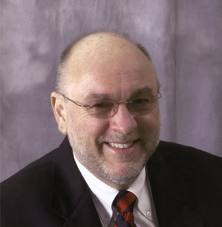 Teresa Hill                             Tim Lautzenheiser 		   Charlie Menghini
           Superintendent SD 151          Attitude Concepts for Today     VanderCook President, Ret.
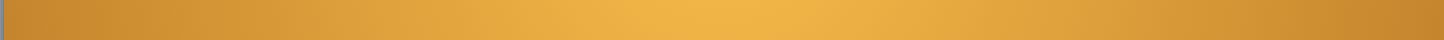 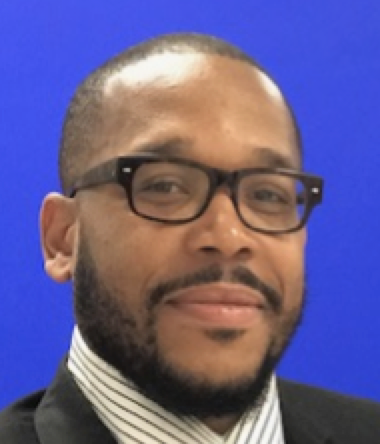 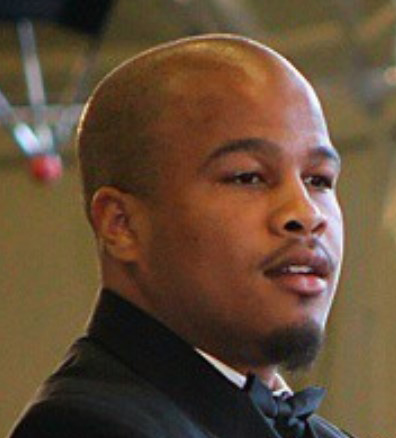 Mario Moody                                              Nyle Taylor
                       Madison Elementary School Director       McKinley Elementary School Director
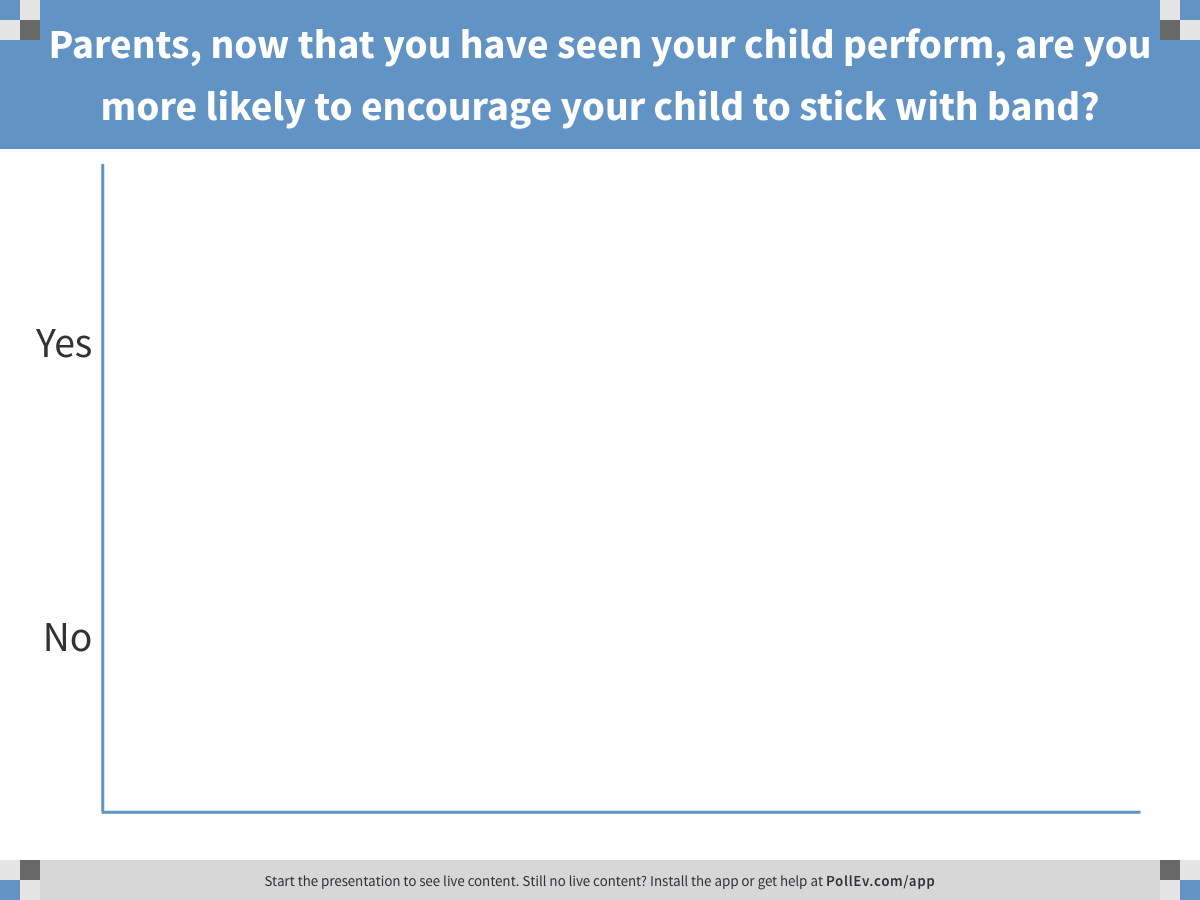 [Speaker Notes: Parents, now that you have seen your child perform, are you more likely to encourage your child to stick with band?
https://www.polleverywhere.com/multiple_choice_polls/gLxFirjIo5vaOCe]
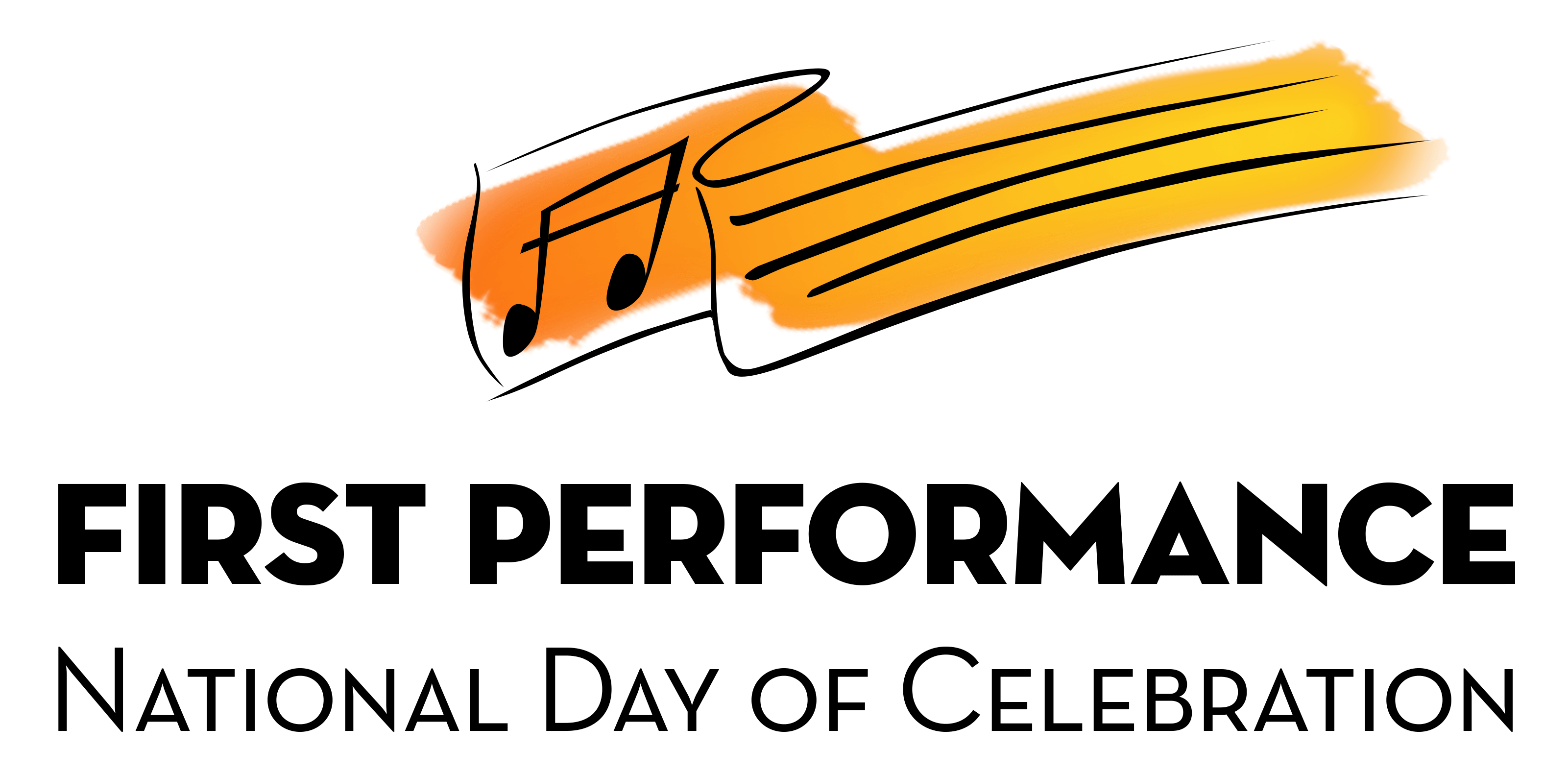 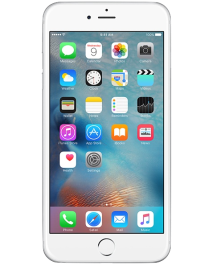 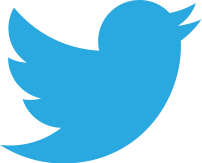 @FirstGigMAC                                               @MusicEdConsult
Thanks also to these Quality Companies!
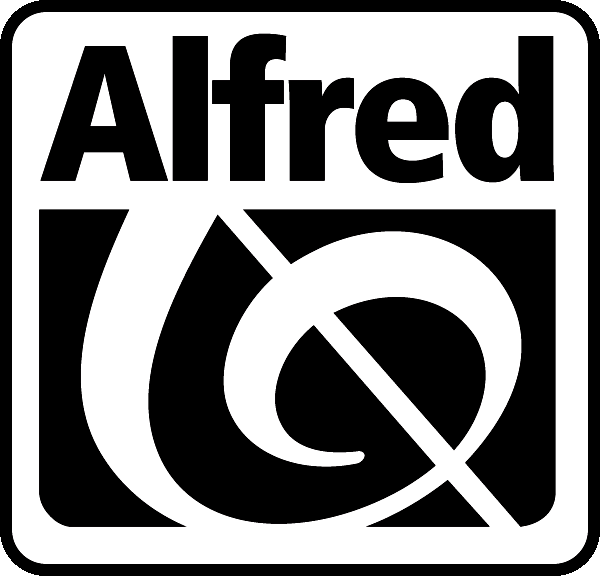 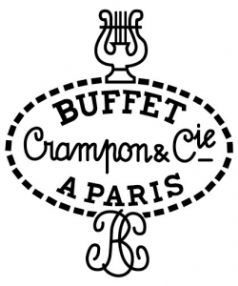 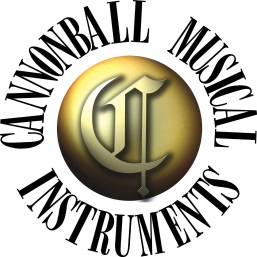 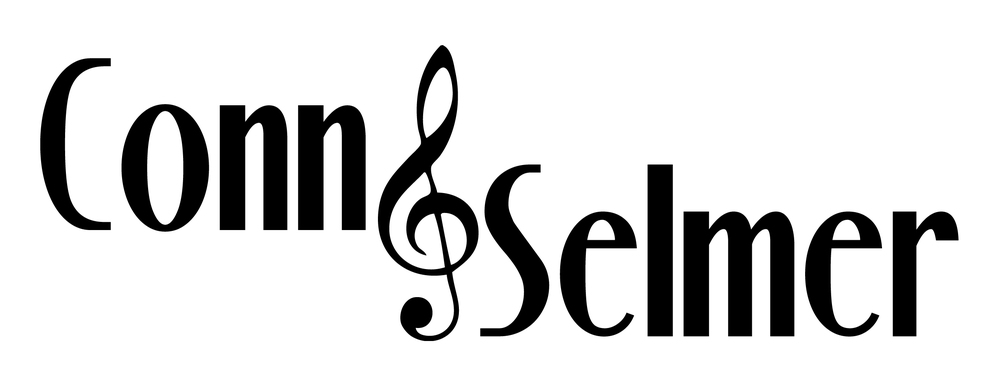 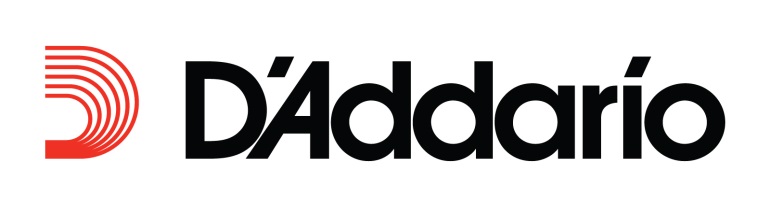 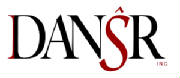 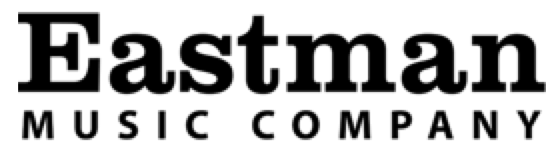 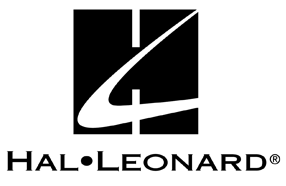 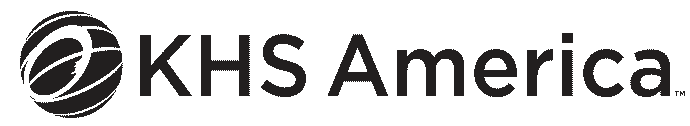 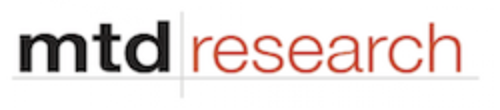 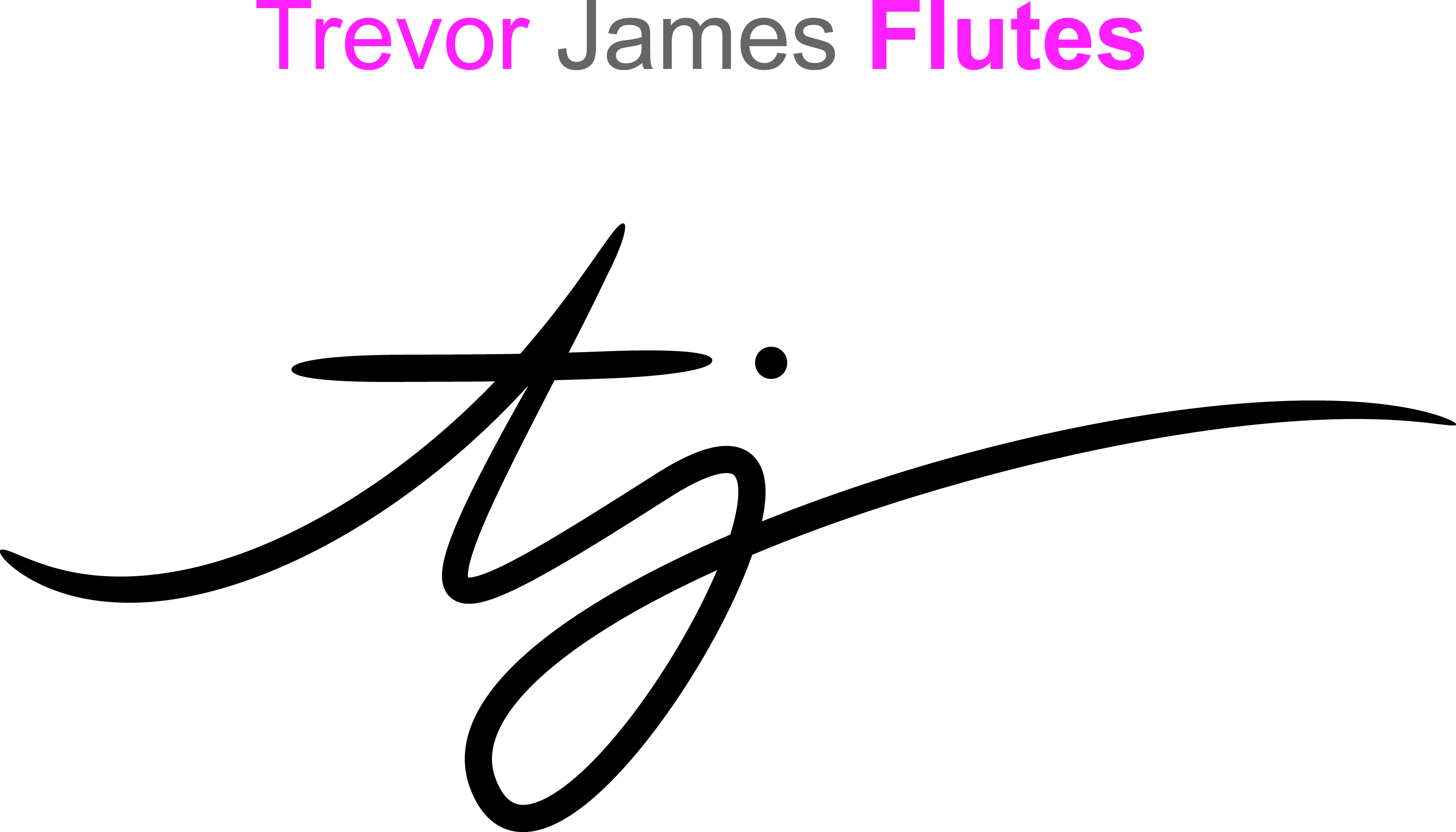 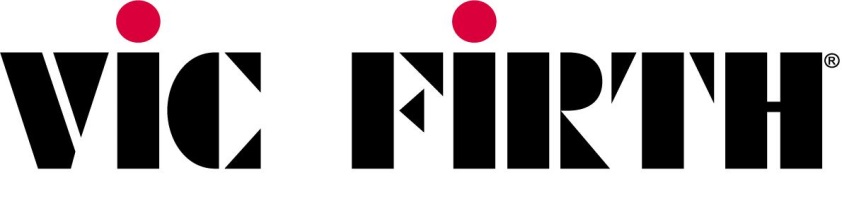 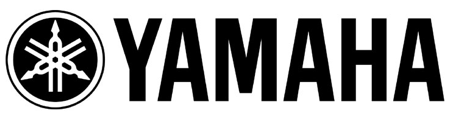 8
www.musicachievementcouncil.org